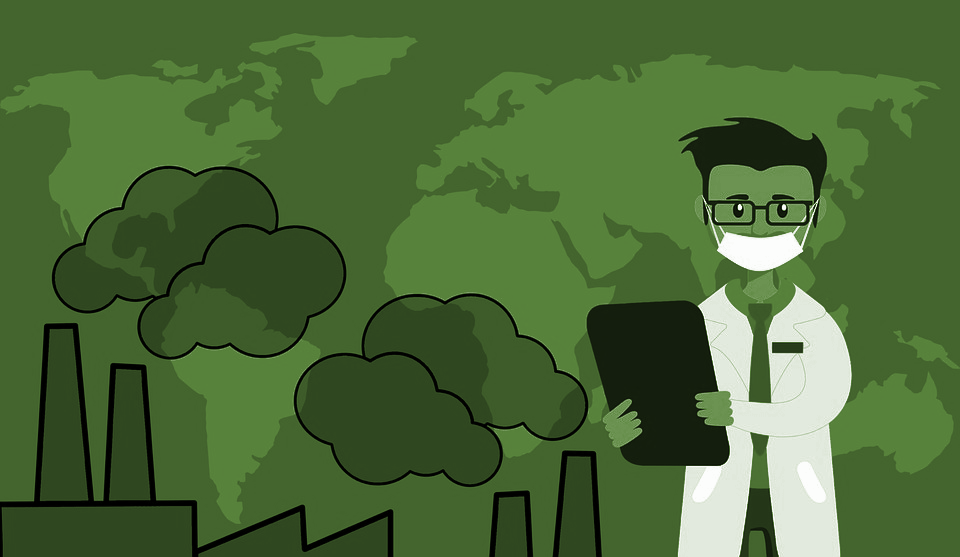 KS3
Respiratory Health
https://pixabay.com/illustrations/air-pollution-global-warming-mask-4017183/
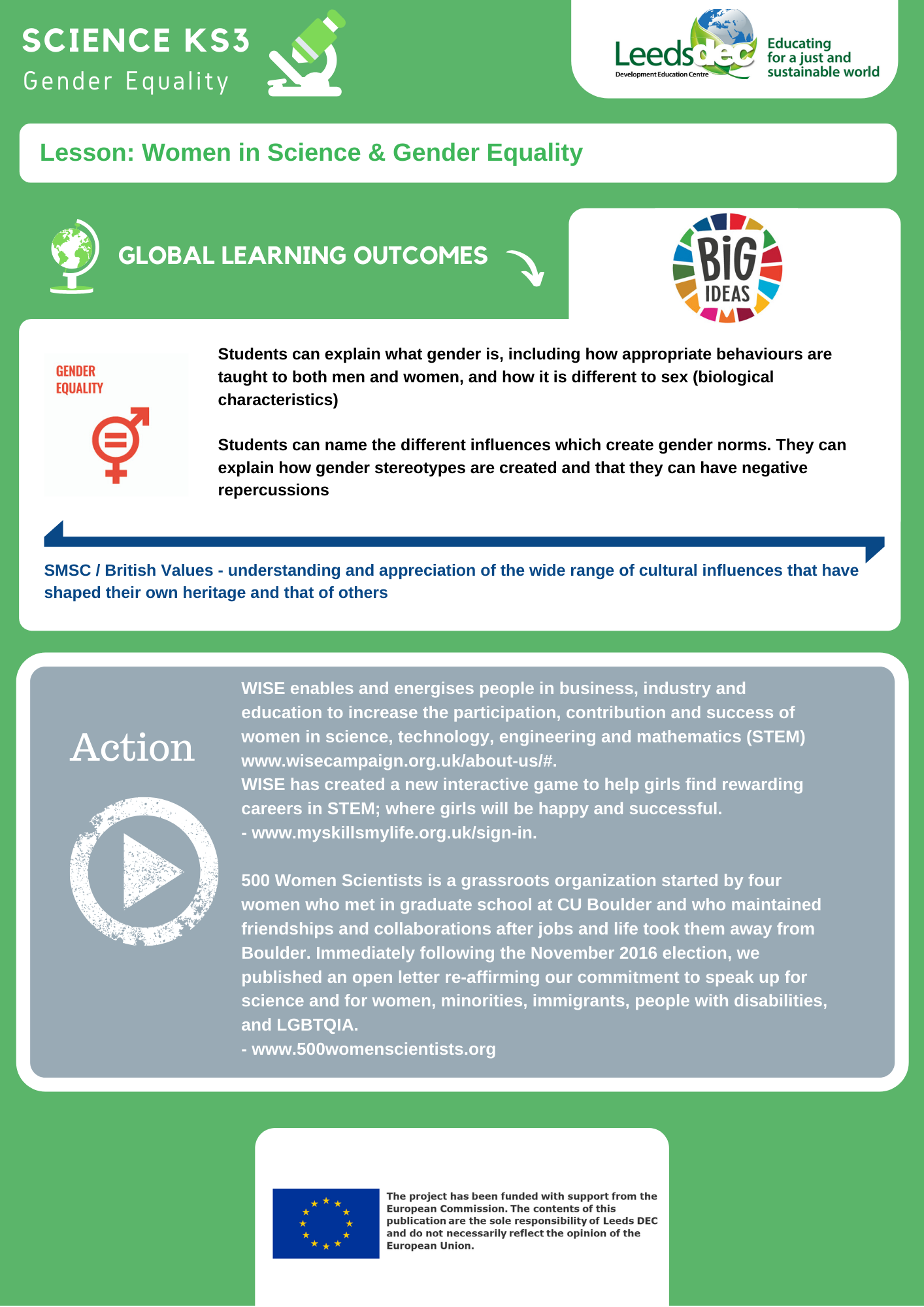 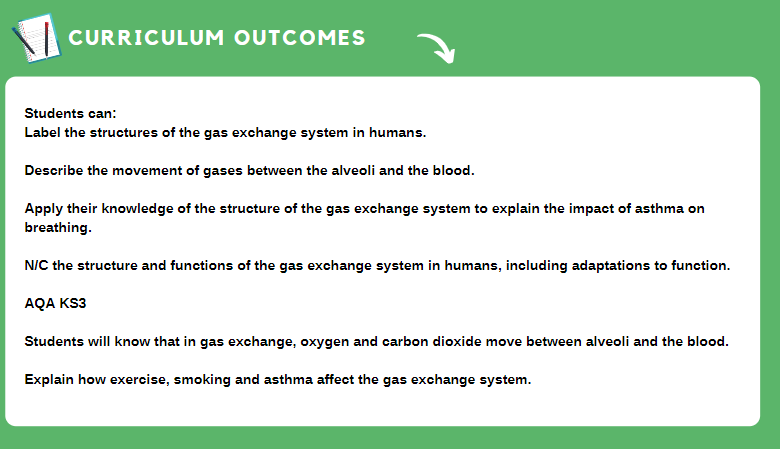 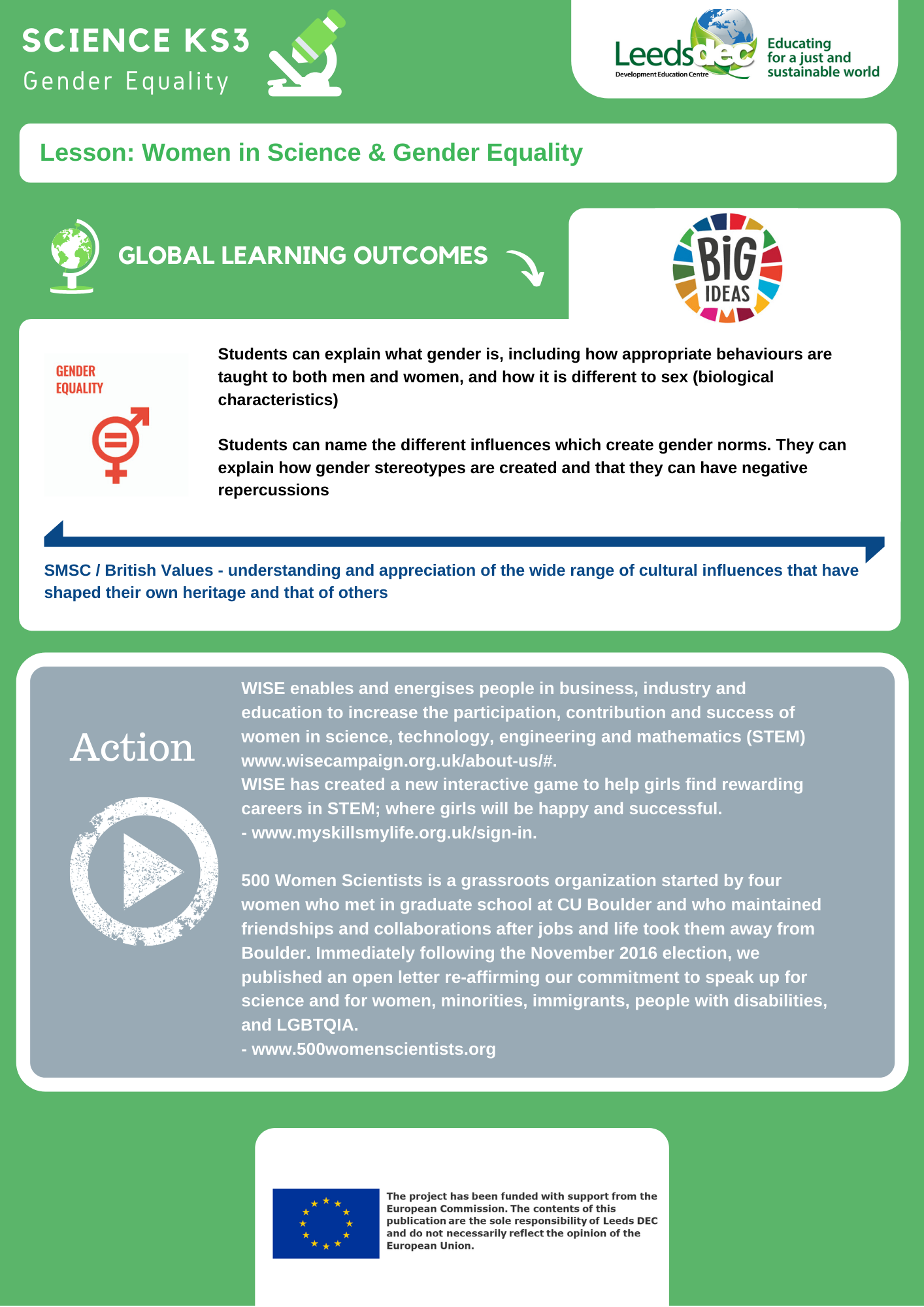 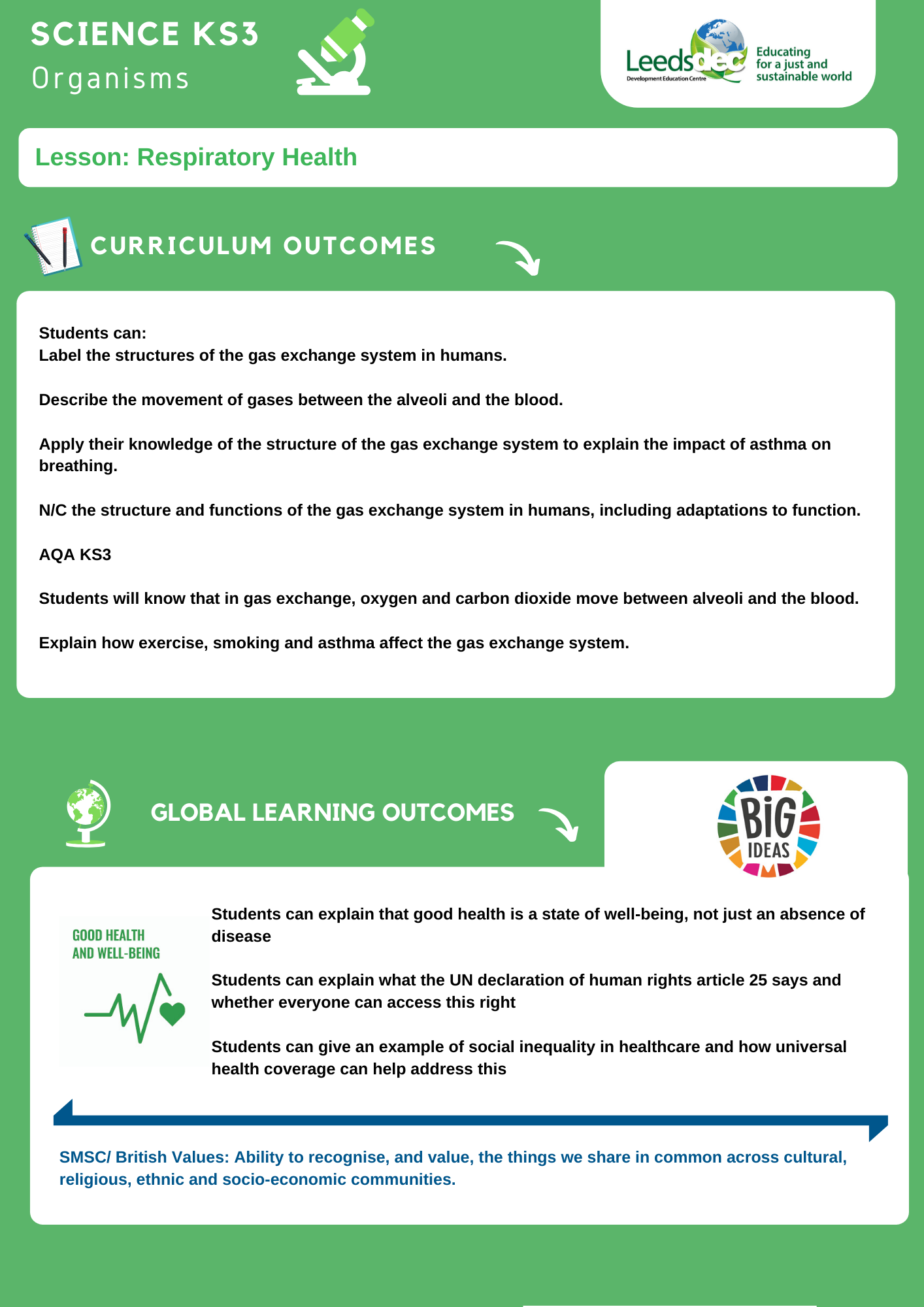 What is health?
A Right to Health.
What do we need to be healthy?
In what ways are our lives more or less healthy than people in the UK 150 years ago ?
In what ways are our lives more or less healthy than people living in rural areas in low income countries?
The UN has stated that a right to health and medical care is a human right. What does this mean?
Why do people across the world die from preventable disease?
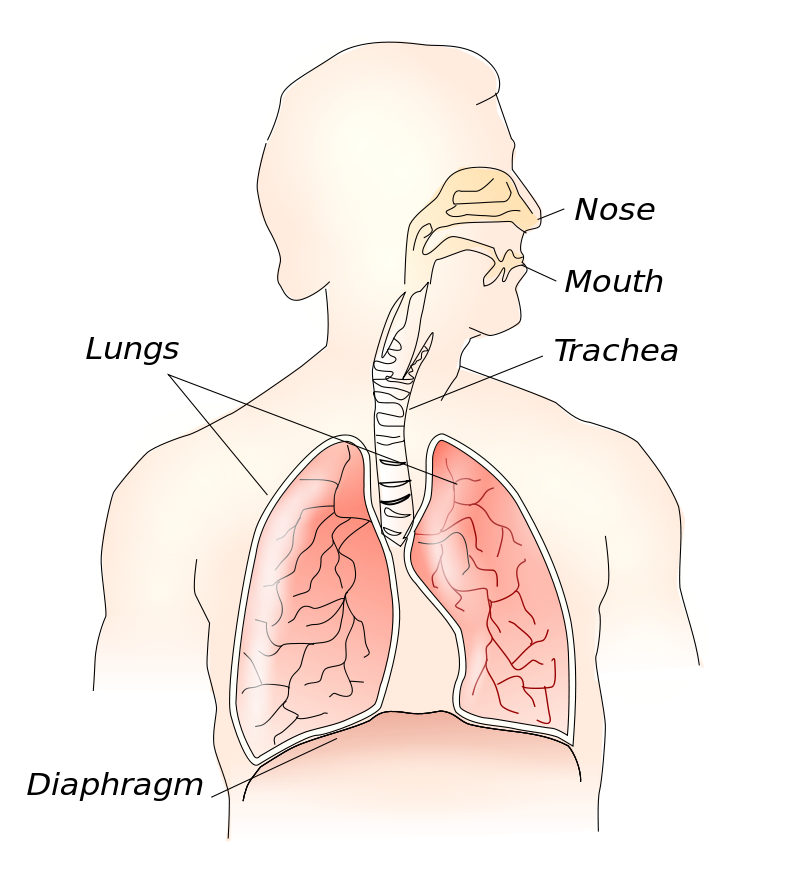 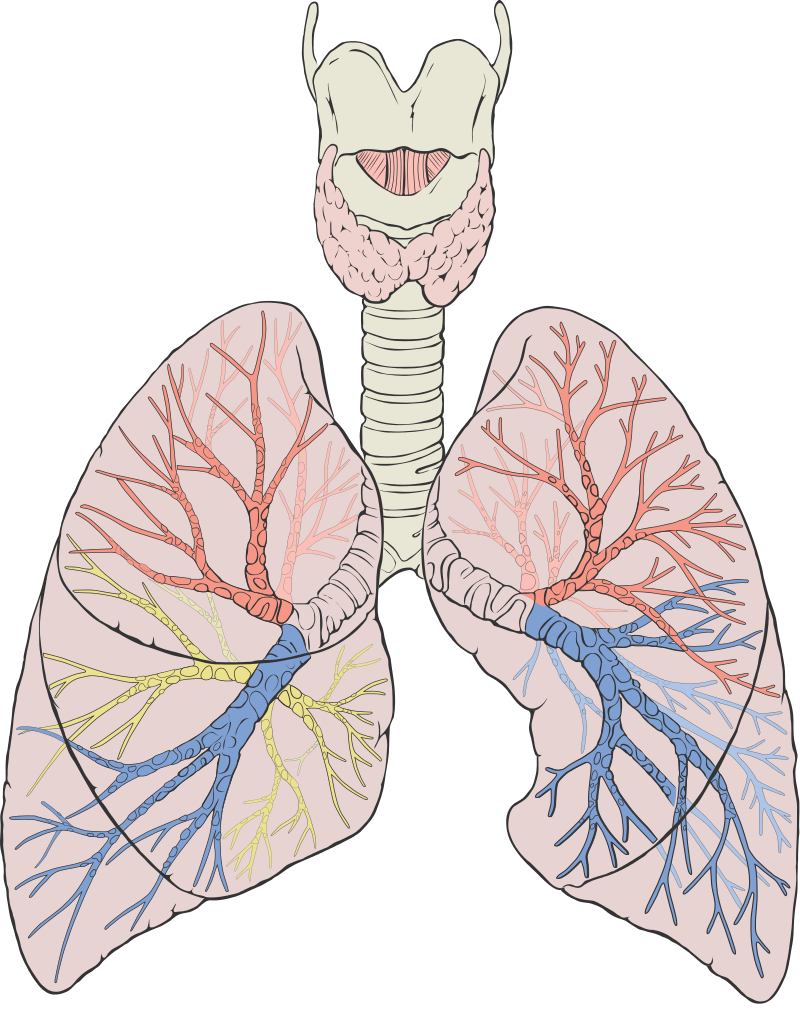 Patrick J. Lynch, medical illustrator creative commons https://en.wikipedia.org/wiki/Lung
Author Theresa Knott creative commons https://en.wikipedia.org/wiki/Thoracic_diaphragm
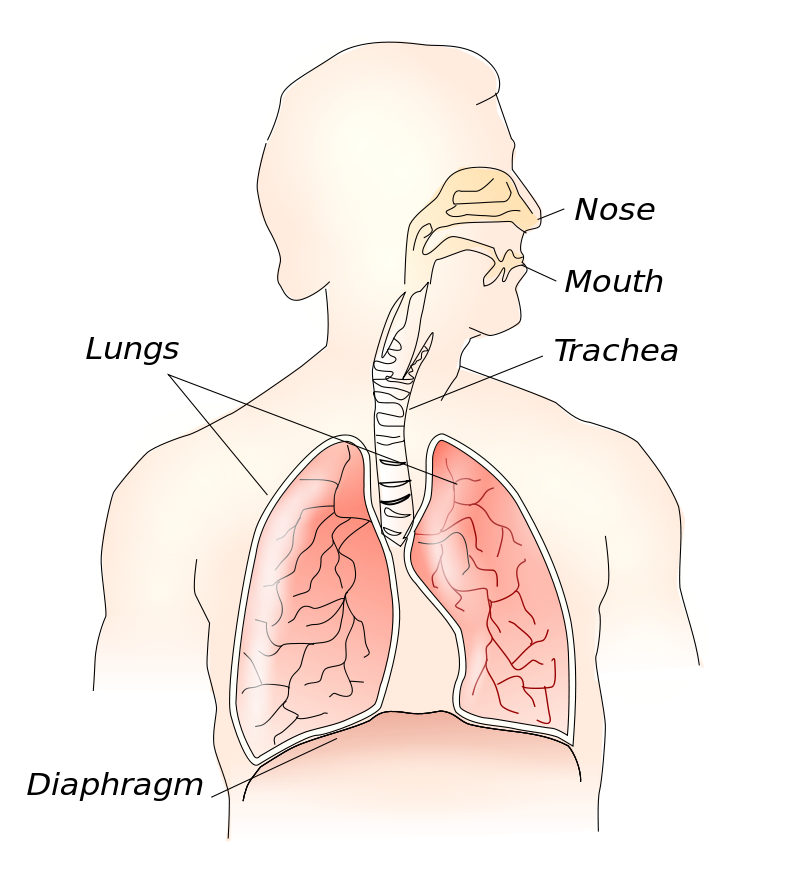 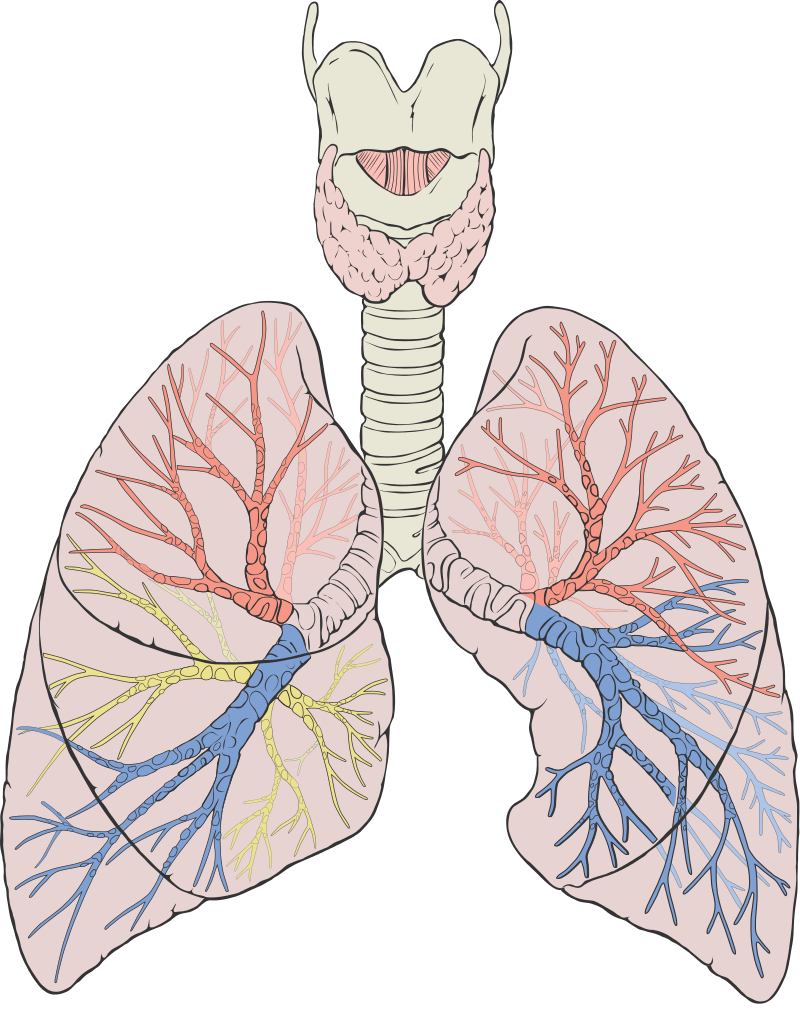 Patrick J. Lynch, medical illustrator creative commons https://en.wikipedia.org/wiki/Lung
Author Theresa Knott creative commons https://en.wikipedia.org/wiki/Thoracic_diaphragm
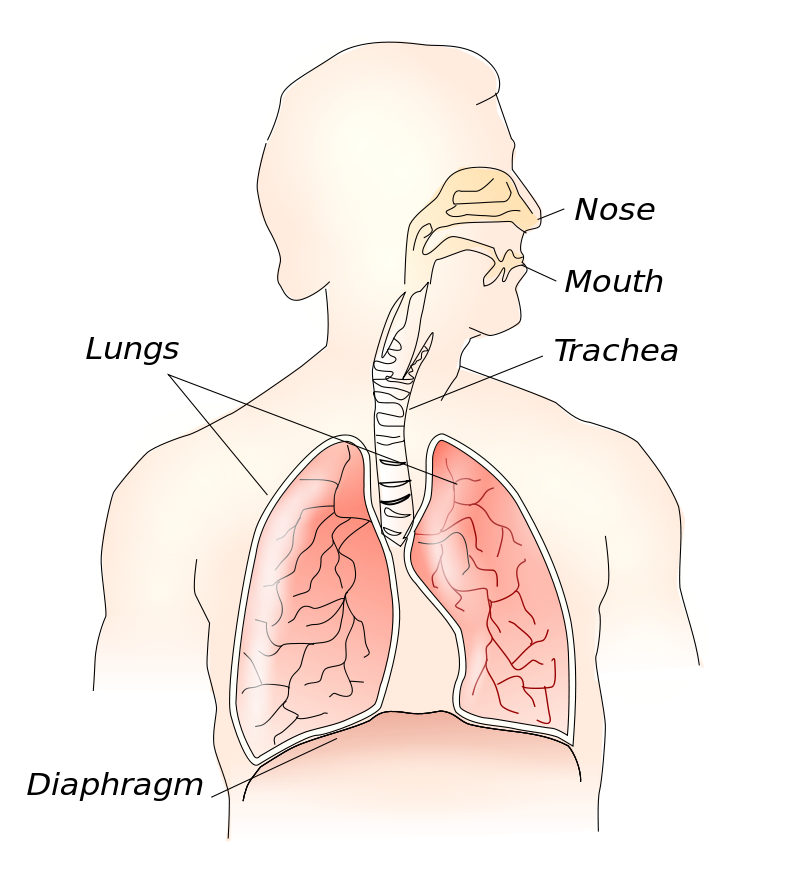 Trachea
Bronchioles
Bronchi
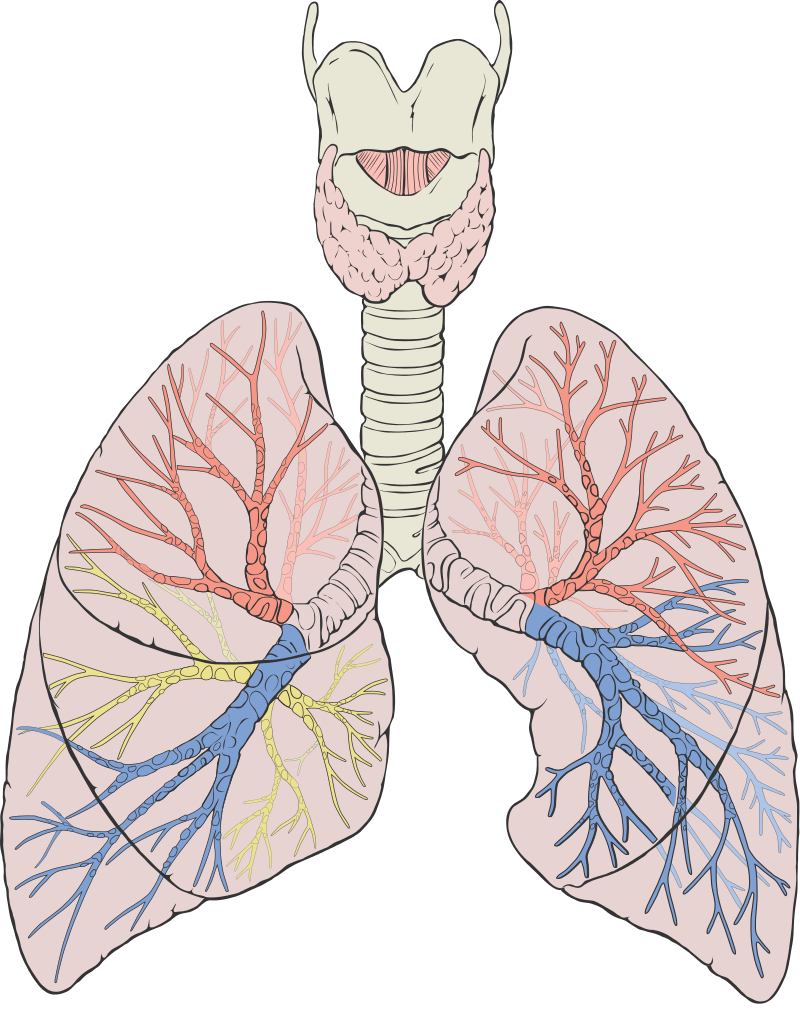 Patrick J. Lynch, medical illustrator creative commons https://en.wikipedia.org/wiki/Lung
Author Theresa Knott creative commons https://en.wikipedia.org/wiki/Thoracic_diaphragm
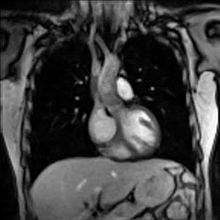 Watch how the diaphragm moves during breathing. https://upload.wikimedia.org/wikipedia/commons/transcoded/d/dd/Real-time_MRI_-_Thorax.ogv/Real-time_MRI_-_Thorax.ogv.360p.vp9.webm
Author Biomedizinische NMR Forschgs GmbH source http://www.biomednmr.mpg.de/ 
creative commons https://en.wikipedia.org/wiki/Thoracic_diaphragm
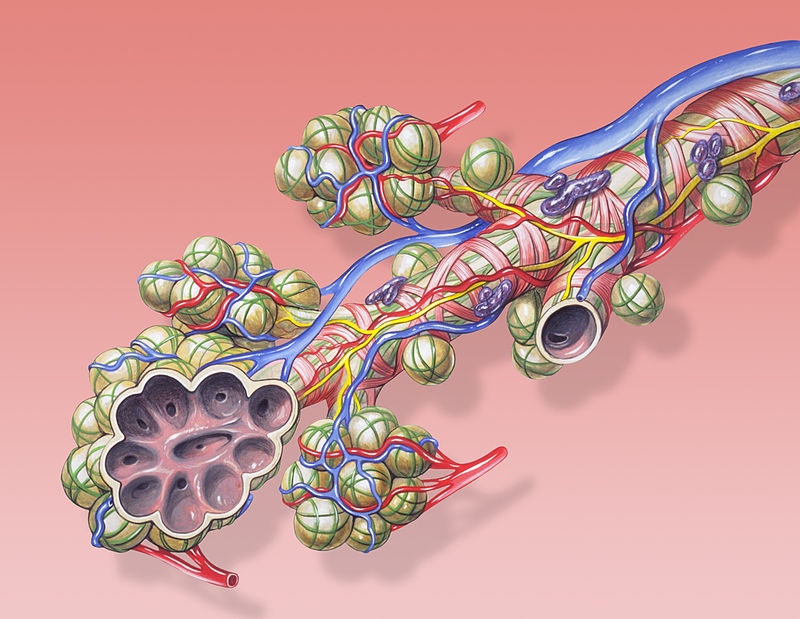 Air sacs (alveoli)
Bronchiole
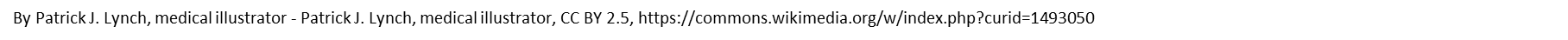 Bronchiole
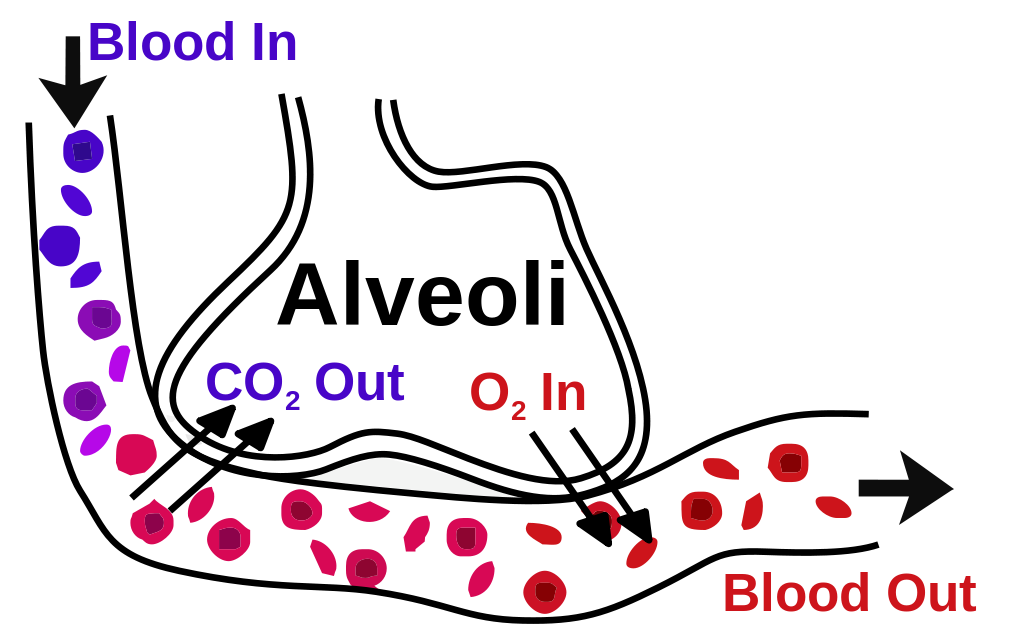 capillary
Adapted from author helix84 creative commons https://en.wikipedia.org/wiki/Pulmonary_alveolus
Did you know….Asthma is the most common chronic disease amongst children.
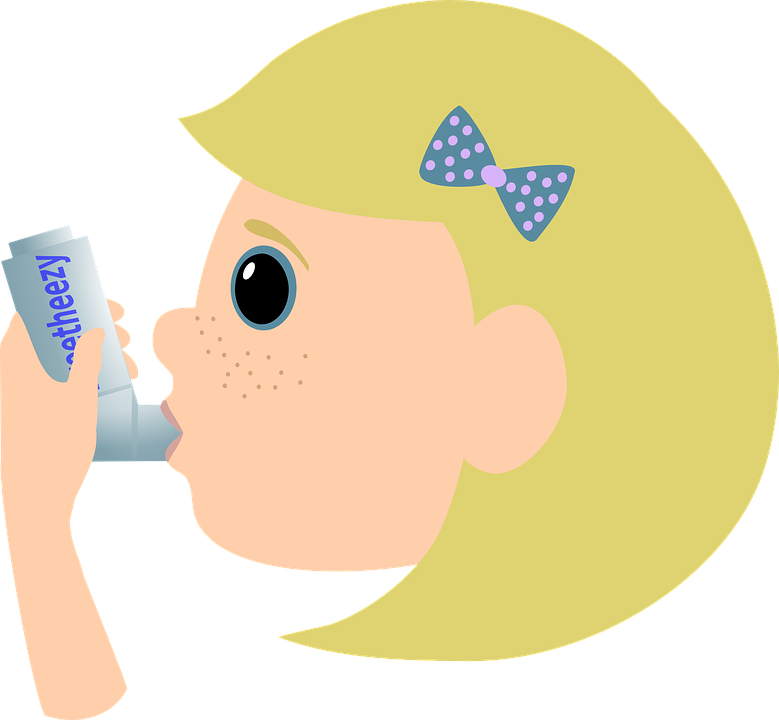 If you have asthma you might be able to describe to your classmates what it feels like to have asthma.
Asthma is the most common chronic disease amongst children.
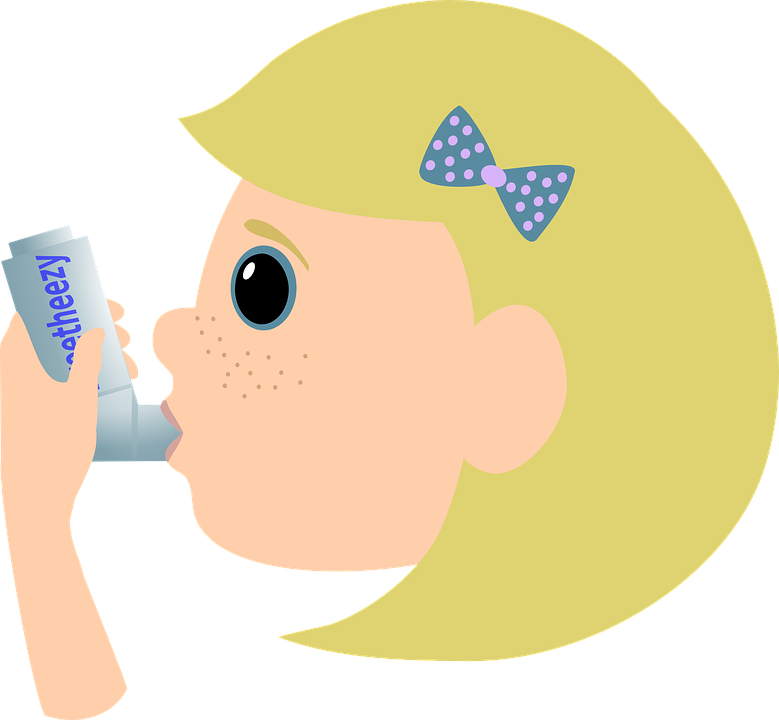 During an asthma attack, the lining of the bronchi swell, causing the airways to narrow, reducing the flow of air to the lungs.
Asthma is a serious life threatening disease and needs to be treated with appropriate medicine. WHO estimates that 235 million people currently suffer from asthma.
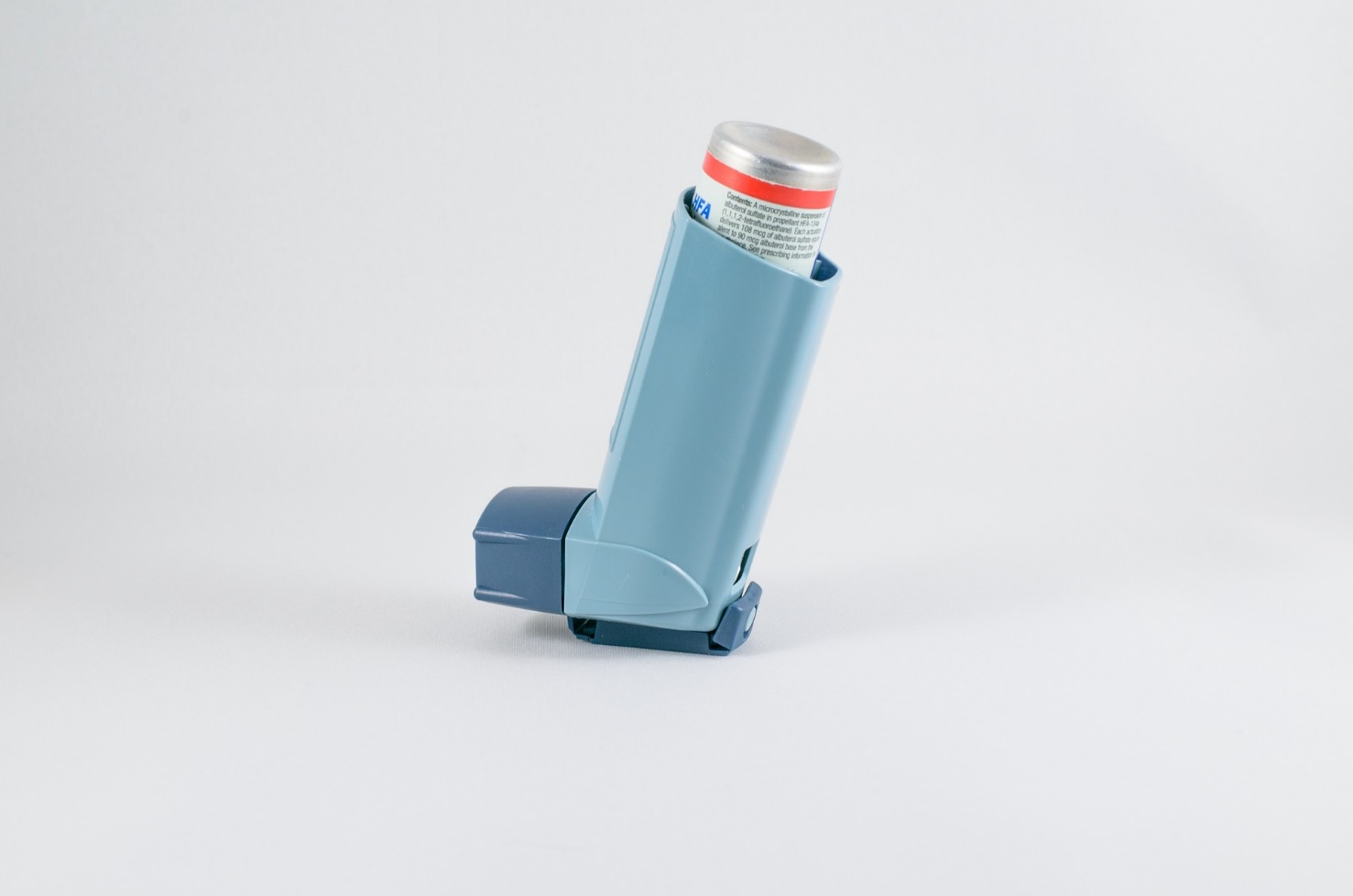 Author M.Maggs, no attribution needed Pixabay https://pixabay.com/photos/cigarettes-kelloggs-tin-graphic-1267474/
Not everyone can access the effective modern  medicine they need.
Author Bob Williams no attribution needed https://pixabay.com/photos/inhaler-breath-asthma-breathing-2520471/
Let's find out what can be done across the world to make sure everyone can breathe freely.
Treating asthma……. Find out what article 25 of the UN declaration on Human Rights states.
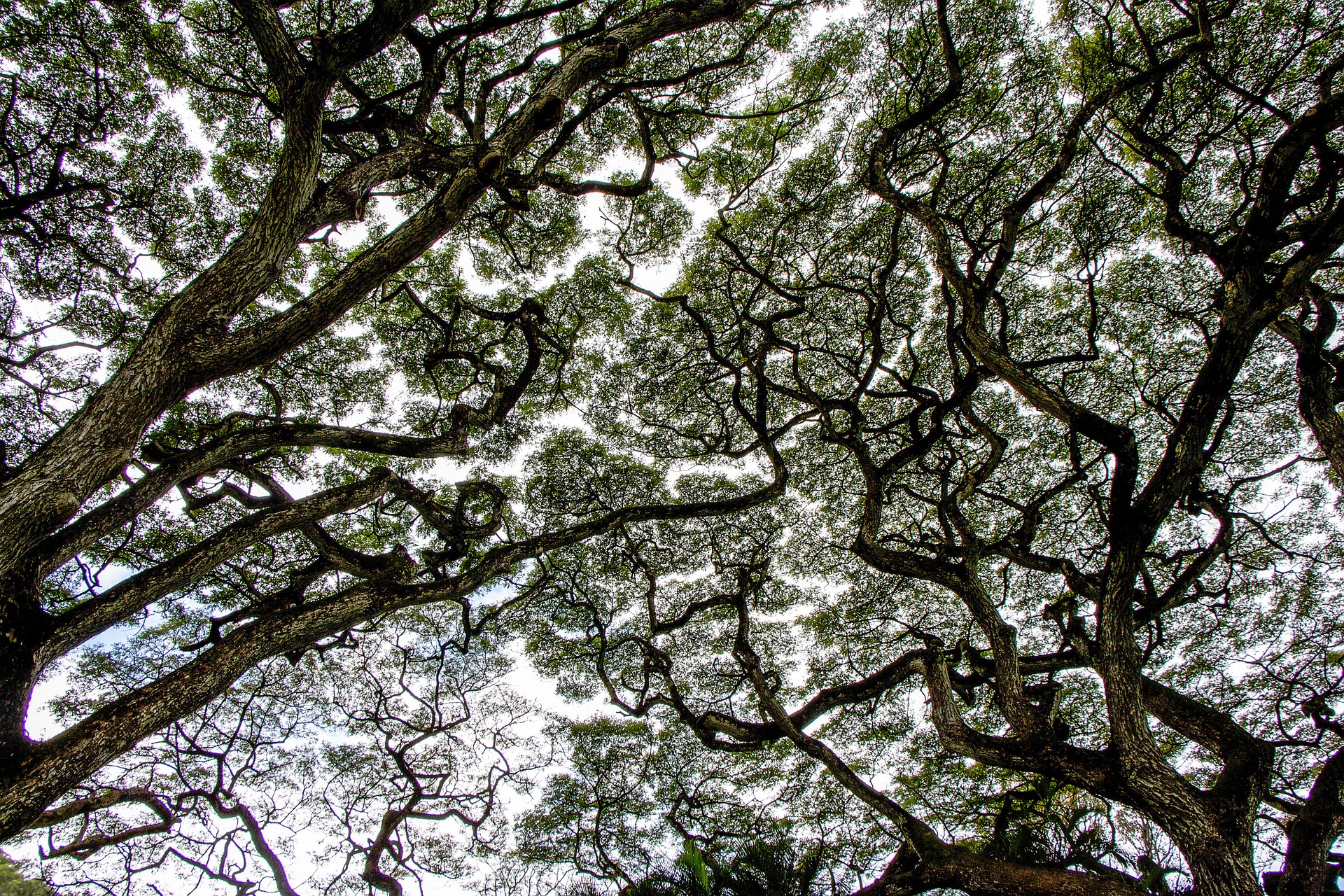 Dennis Larson no attribution necessary https://pixabay.com/photos/tree-canopy-forest-nature-natural-1440731/
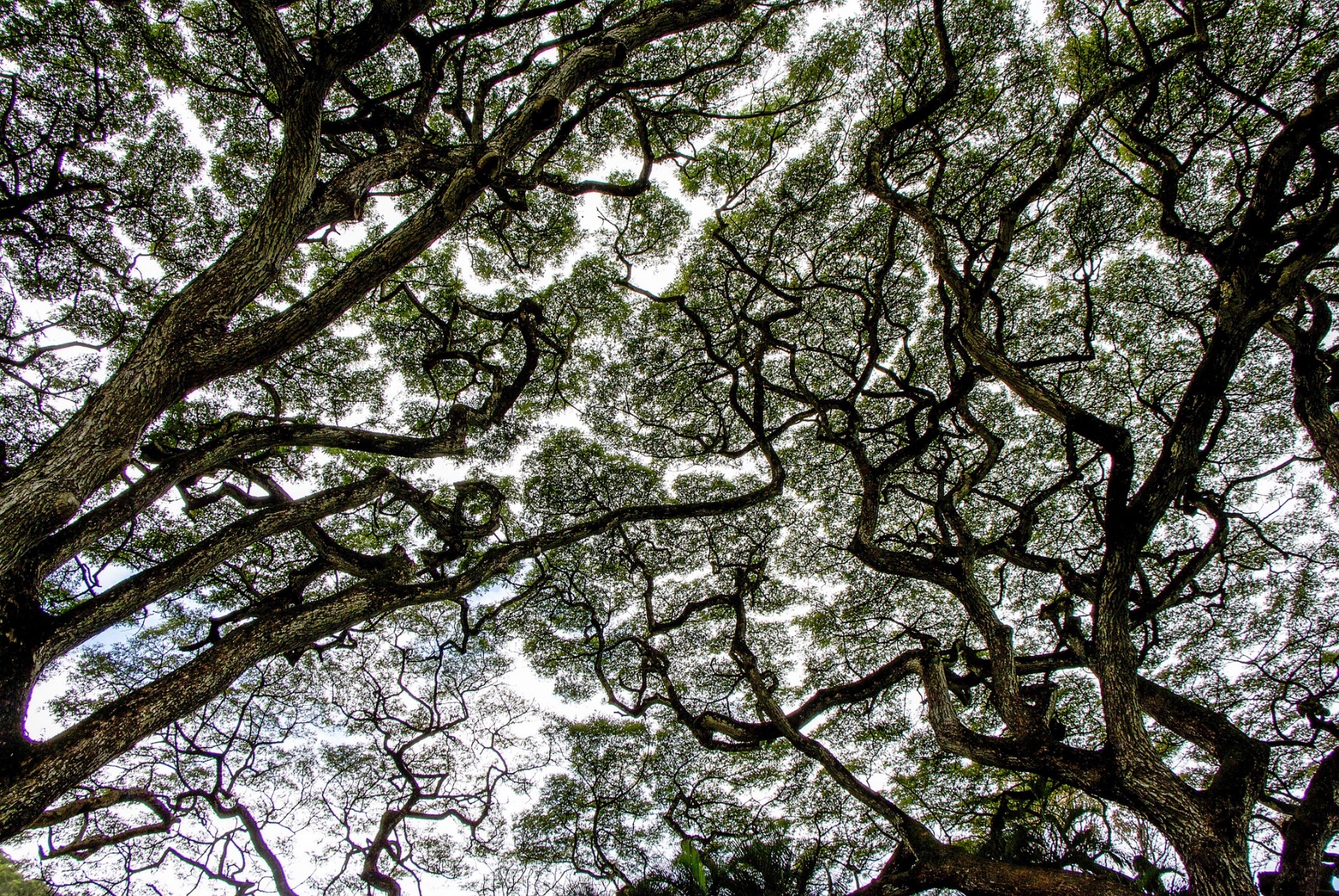 Examples of success… doing things together.
In Rajasthan in India, the state gives free asthma medication to everyone who needs it. By buying medicine for all the 70 million people of Rajasthan, the government could negotiate a cheaper price.  
The NHS in the UK also provides universal health coverage which means everyone, including the poorest, can always get treatment for their asthma.
Dennis Larson no attribution necessary https://pixabay.com/photos/tree-canopy-forest-nature-natural-1440731/
Treating asthma across the world.
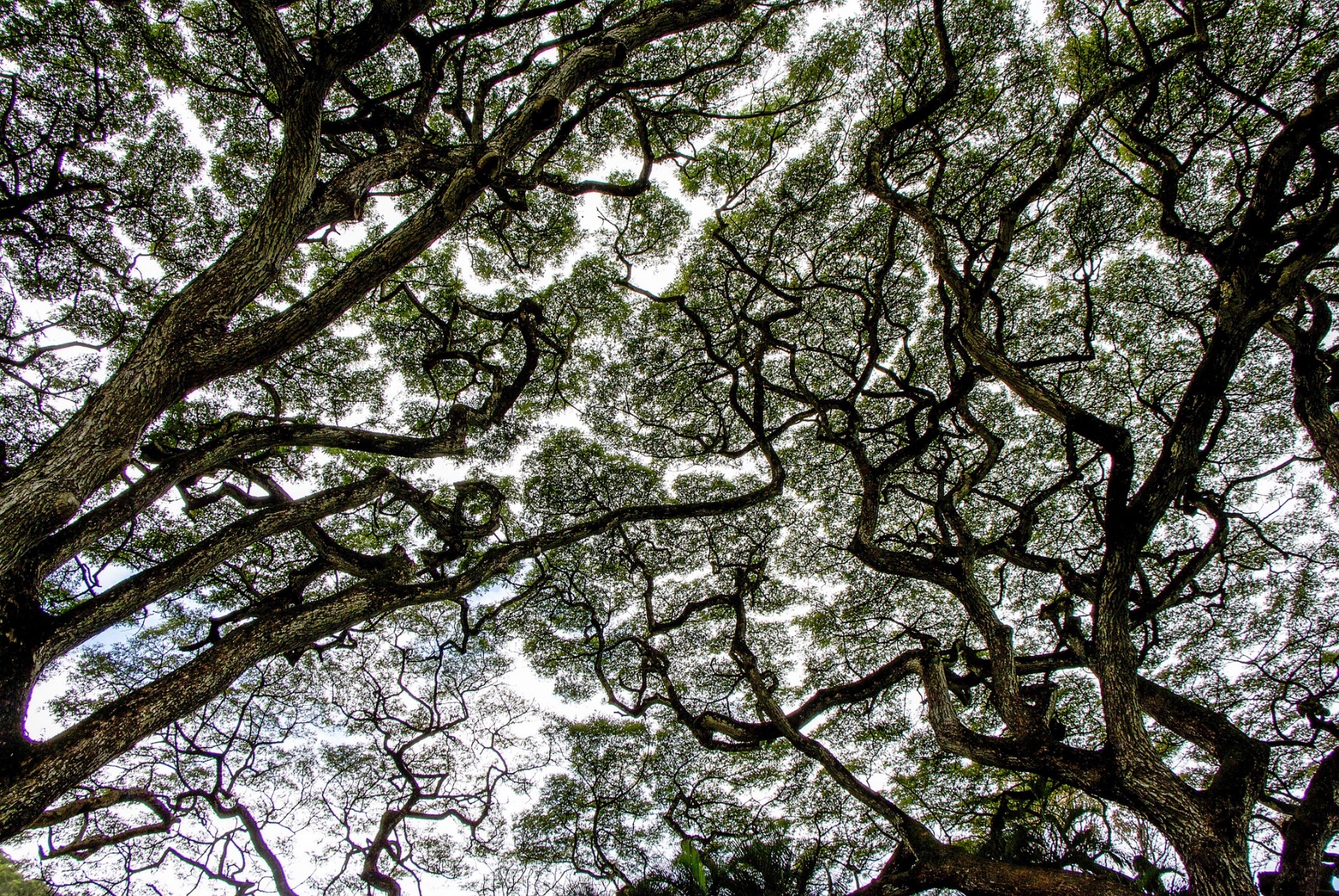 Barriers:
In some countries, insufficient training and resources for staff mean asthma is often not diagnosed.
In some countries there is a social stigma to having asthma and people may hide their symptoms and only take medicine in an emergency.
Poverty and inequality mean many people can’t afford medicines which are available to others.
Dennis Larson no attribution necessary https://pixabay.com/photos/tree-canopy-forest-nature-natural-1440731/
but its not good news everywhere…
What solutions can we think of?
Yes lets!
https://pixabay.com/illustrations/children-silhouette-cheers-globe-1499267/
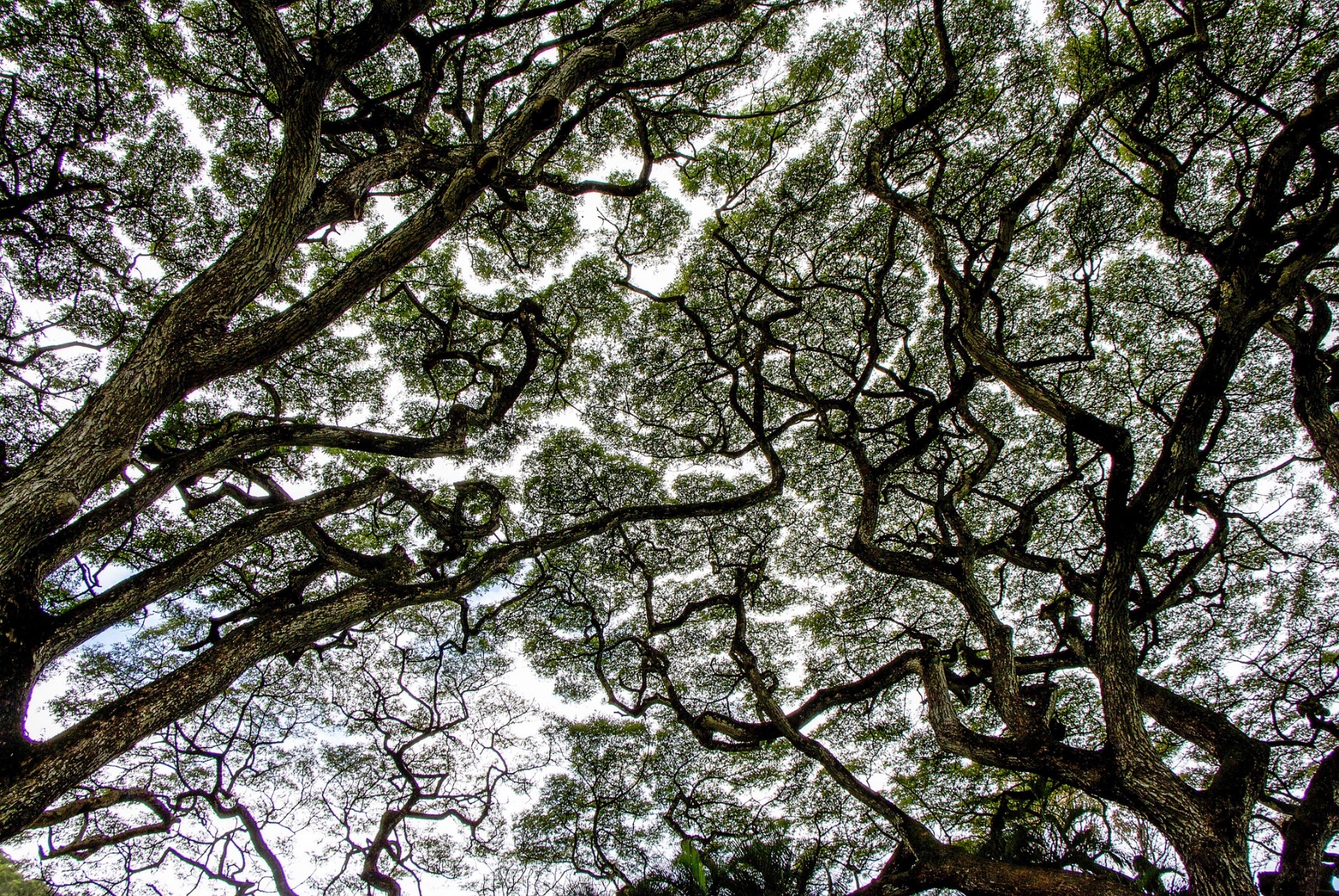 The causes of asthma are not yet fully understood but are thought to be in part genetic and in part due to things we breathe in from the environment.
Dennis Larson no attribution necessary https://pixabay.com/photos/tree-canopy-forest-nature-natural-1440731/
Preventing asthma across the world.
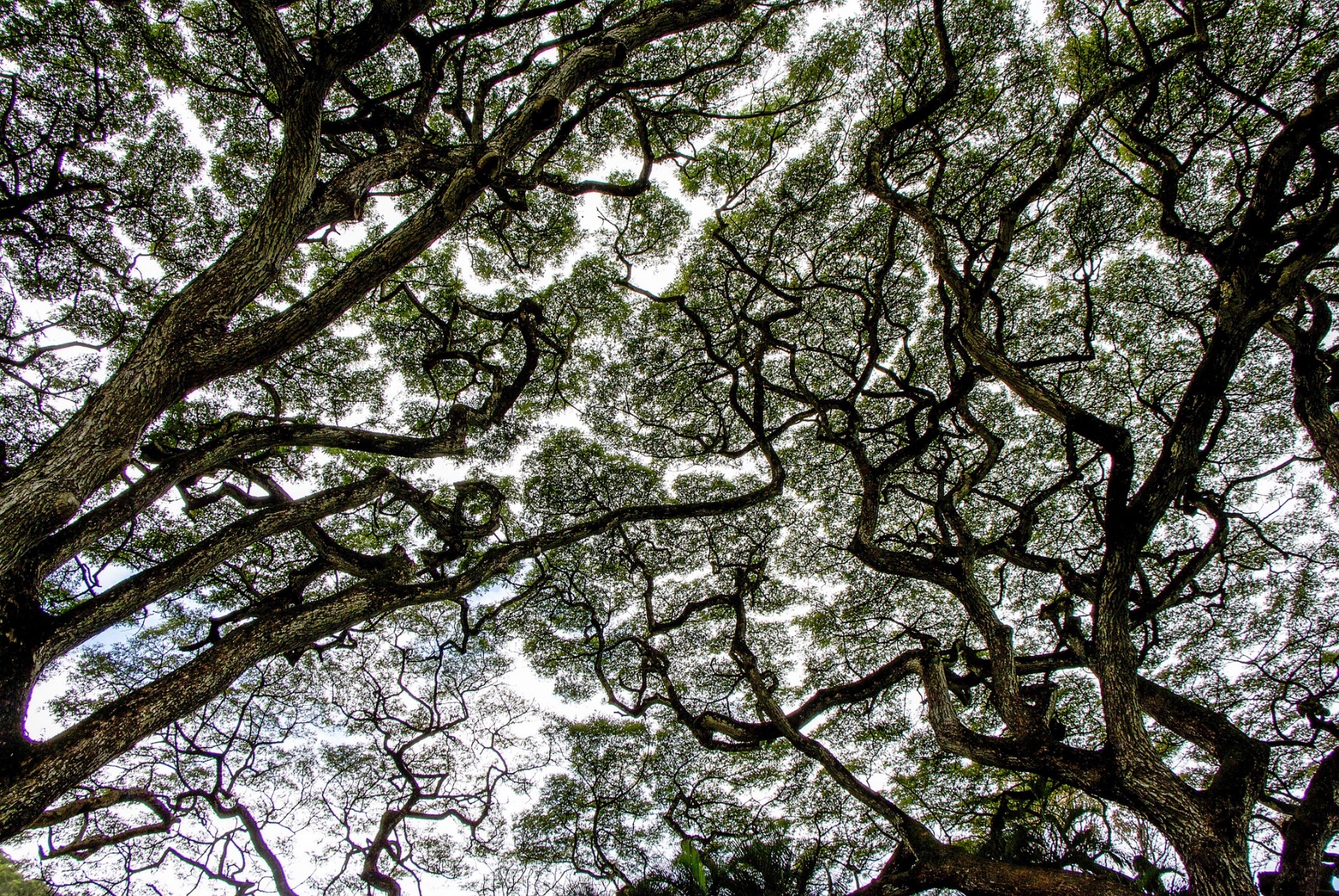 Tobacco smoke (including second hand smoke) and air pollution are the main avoidable risk factors.
What does this mean?
Dennis Larson no attribution necessary https://pixabay.com/photos/tree-canopy-forest-nature-natural-1440731/
What would a world look like where everyone could breathe freely?
Tobacco smoke (including second hand smoke) and air pollution are the main avoidable risk factors.
What do we need to do to prevent and treat asthma?
What are the obstacles to achieving this across the world?
Can you think of things which will improve human health and improve the health of the planet?
Improve human health and improve the health of the planet.
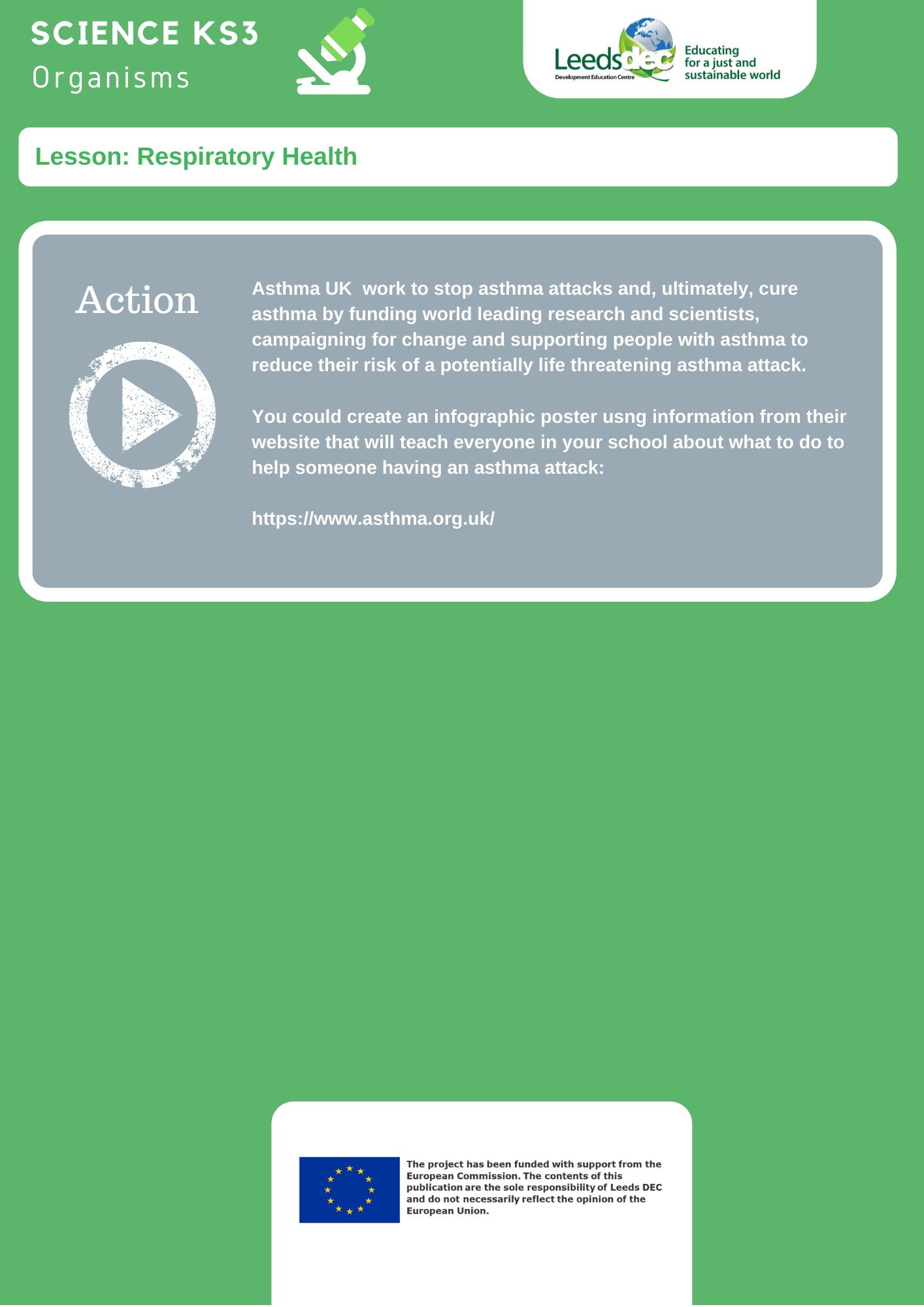 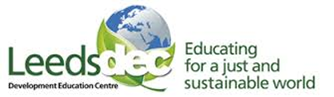 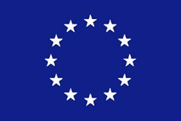 World Class Teaching project has been funded with support from the European Commission. The contents of these actions are the sole responsibility of the contractor and can in no way be taken to reflect the views of the European Union.